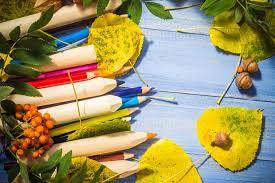 ՈՂՋՈՒՅՆ
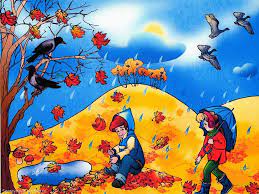 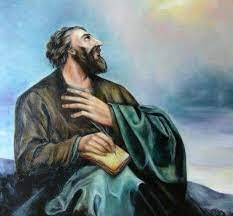 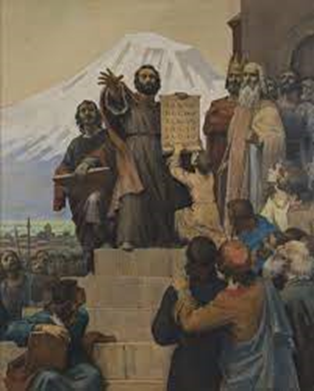 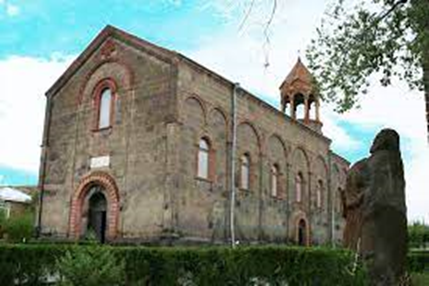 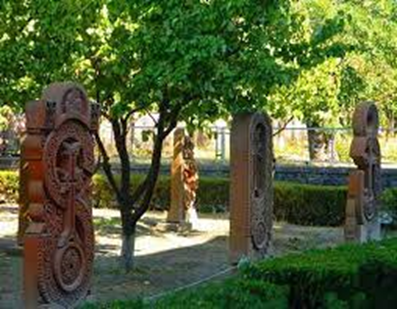 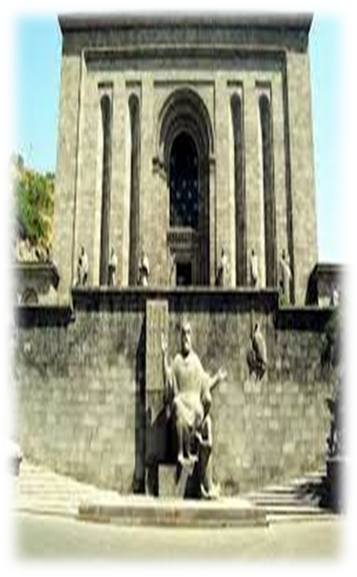 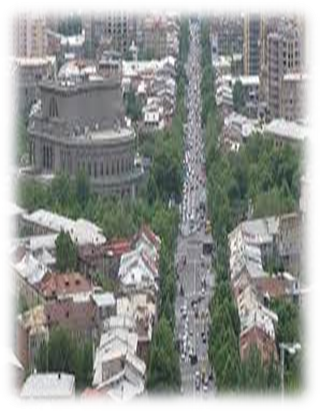 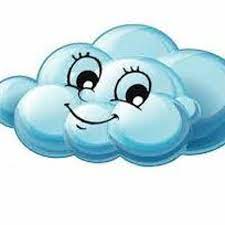 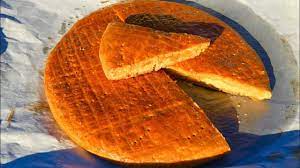 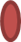 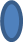 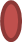 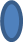 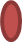 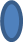 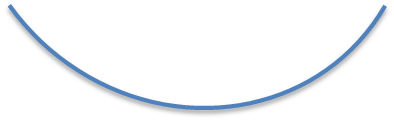 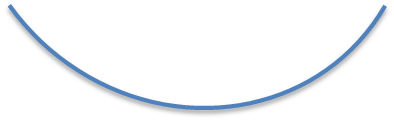 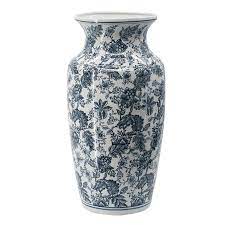 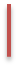 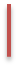 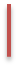 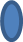 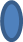 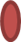 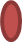 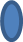 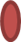 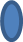 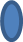 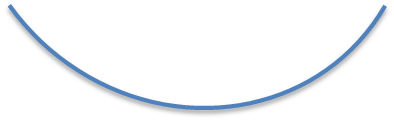 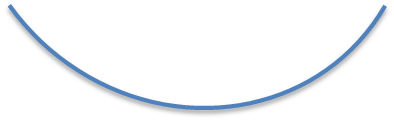 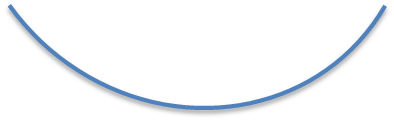 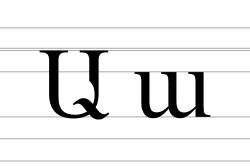 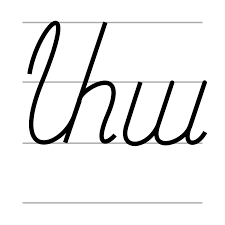 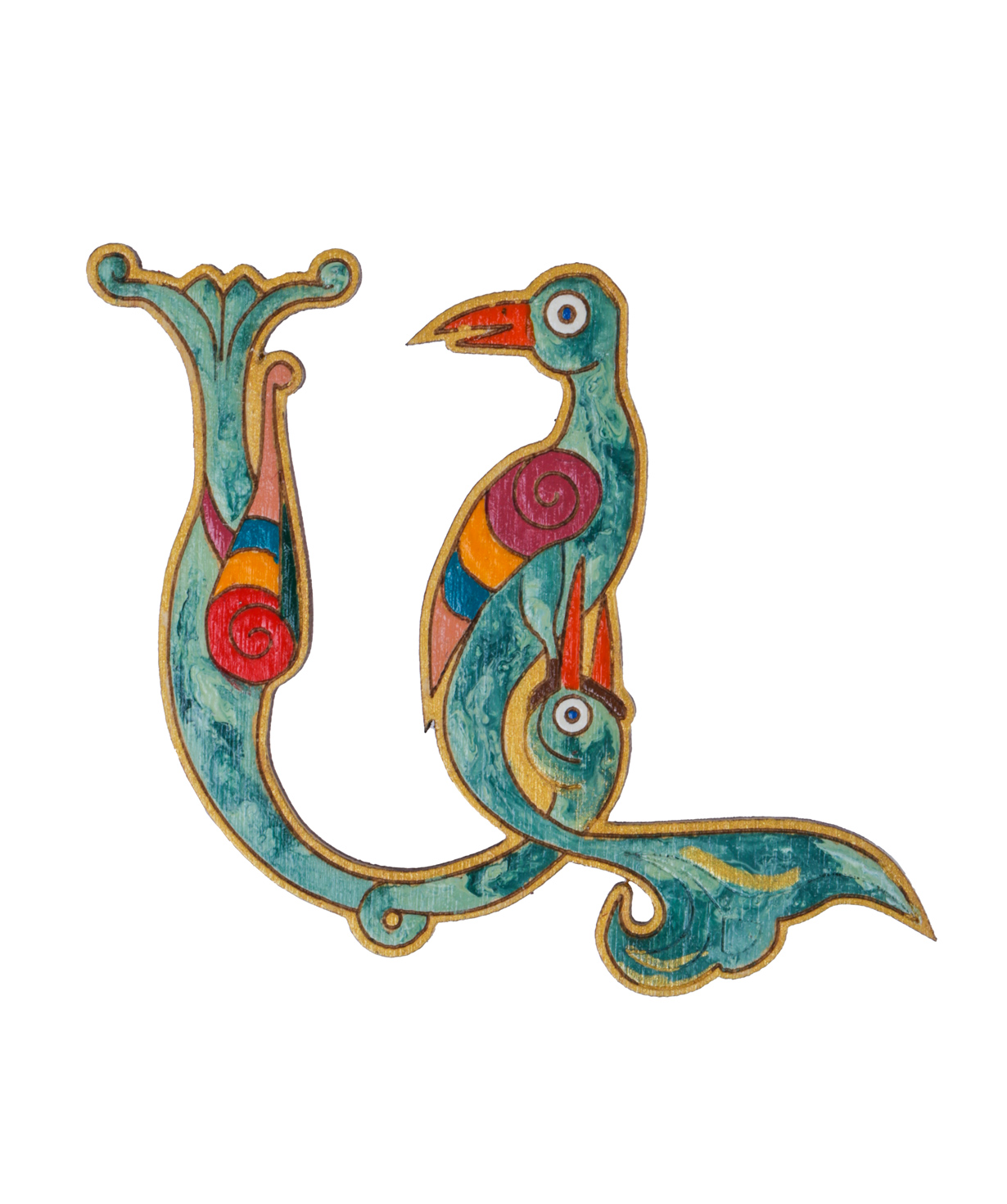 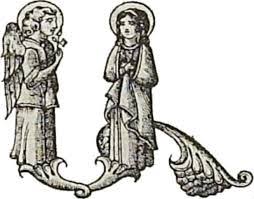 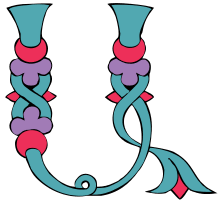 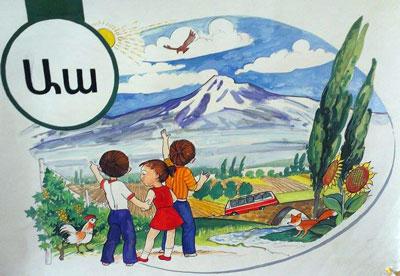 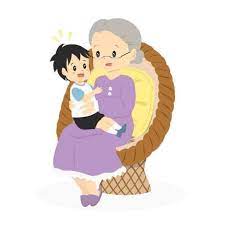 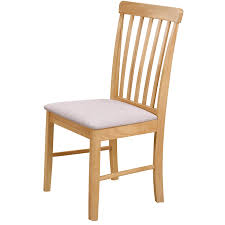 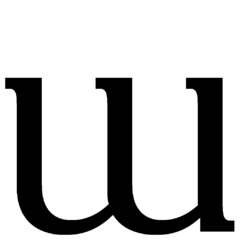 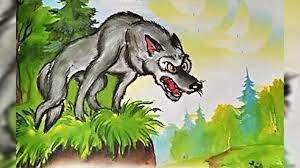 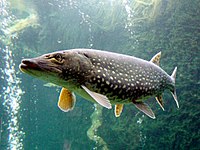 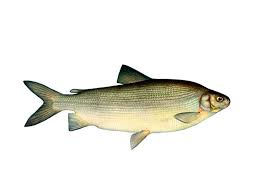 ա
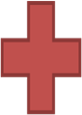 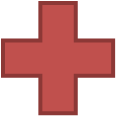 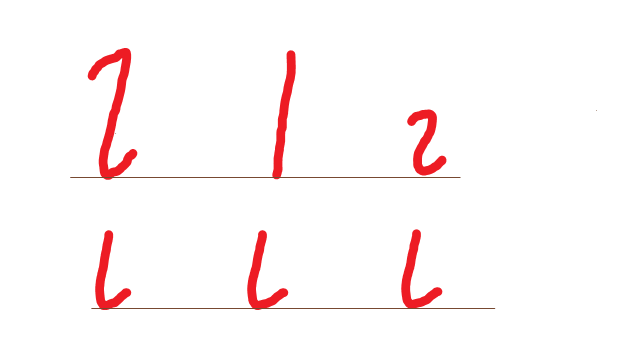 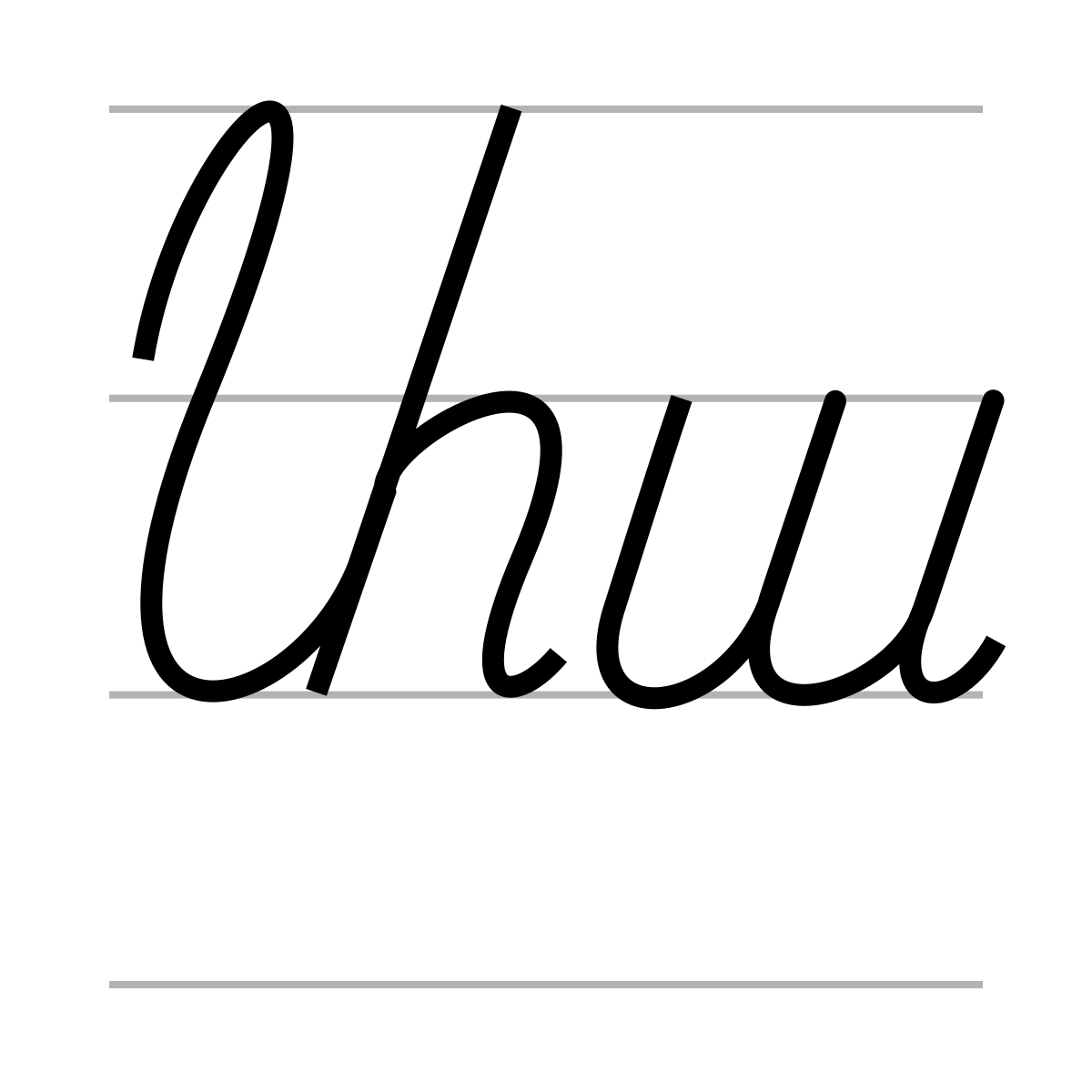 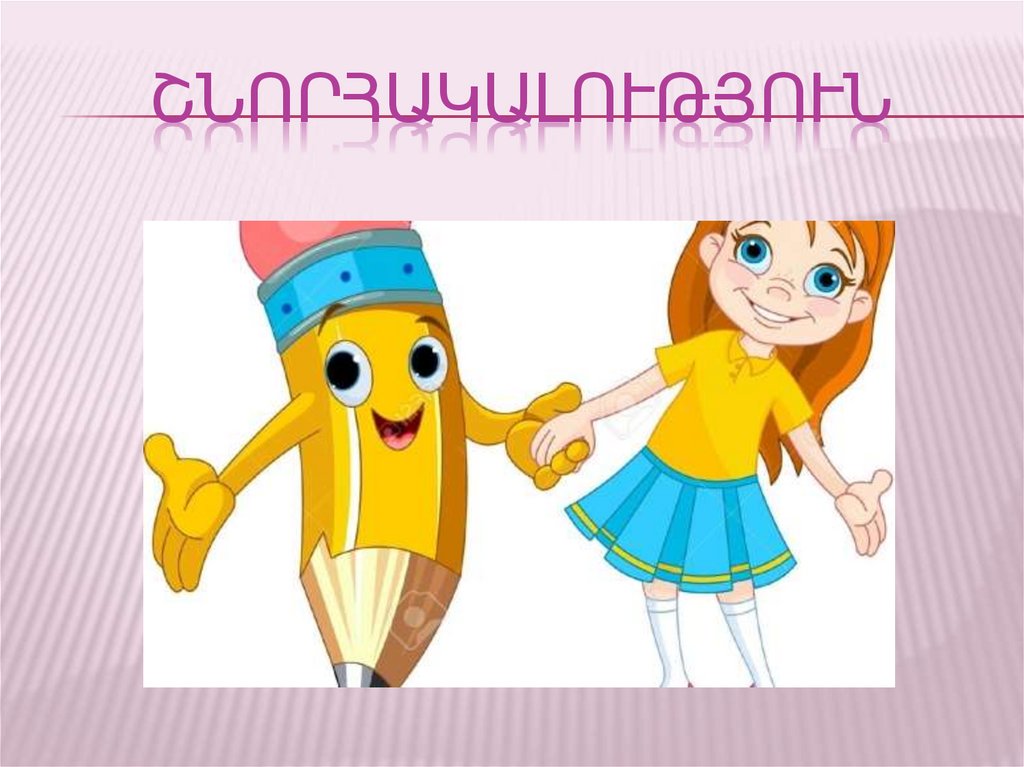